Particle model SL
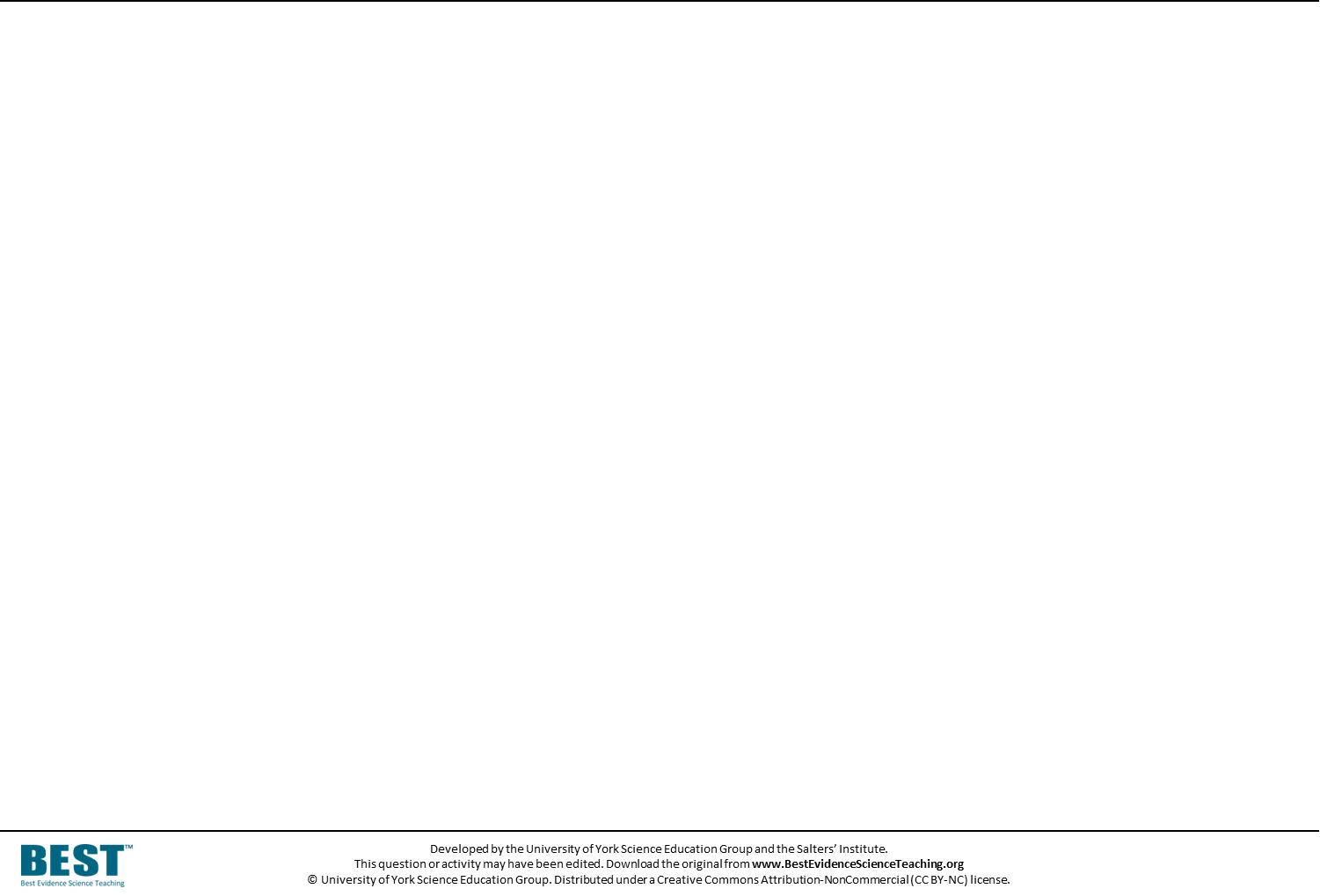 1  Solids are made from very small particles. 
	Imagine you could see the particles in this block of lead. 
	Which diagram best matches what you would see?
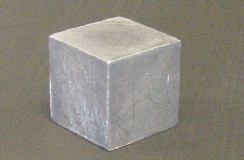 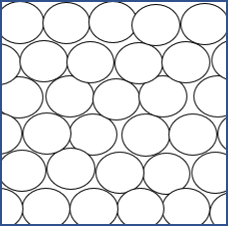 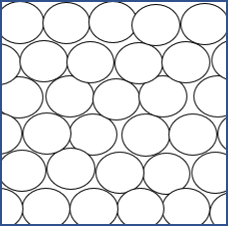 A  Particles not moving
B Particles shaking on the spot
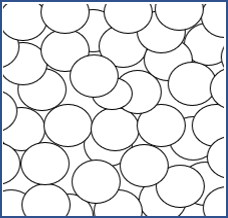 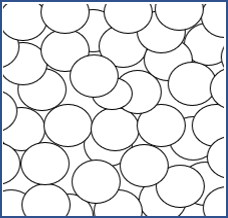 C  Particle moving freely
D  Particles not moving
Particle model SL
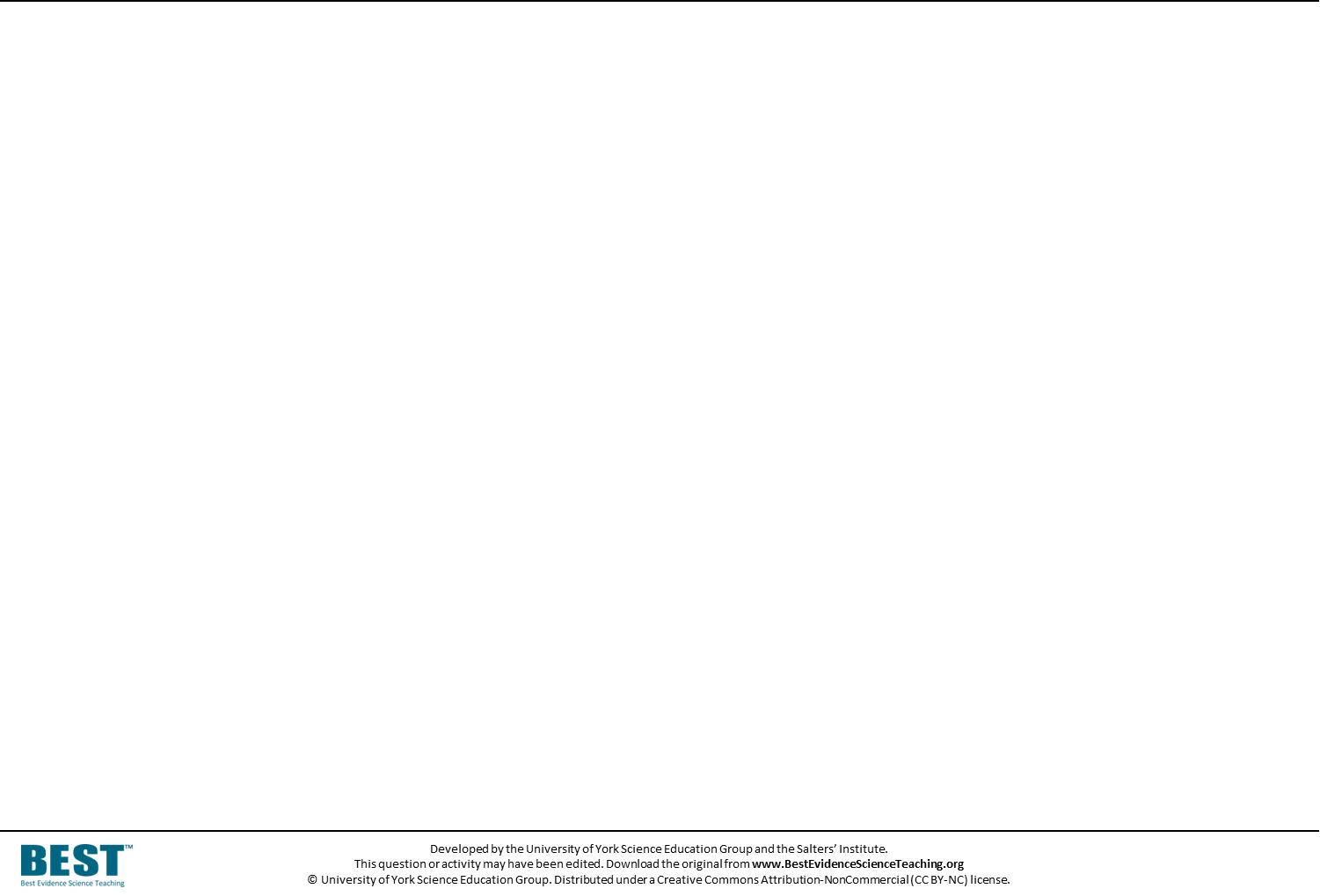 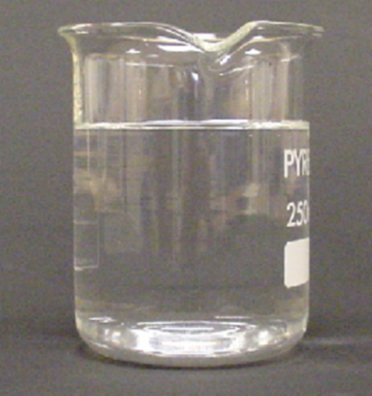 2 Imagine you could see the particles in this beaker of water. 
	Which diagram best matches what you would see?
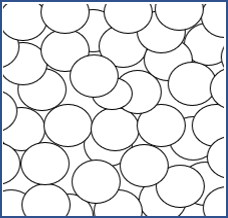 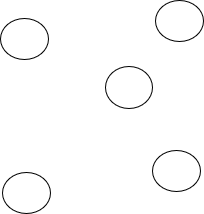 A  Particles not moving
B  Particles not moving
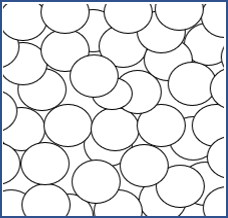 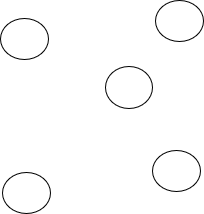 C  Particle moving freely
D  Particle moving freely
Particle model SL
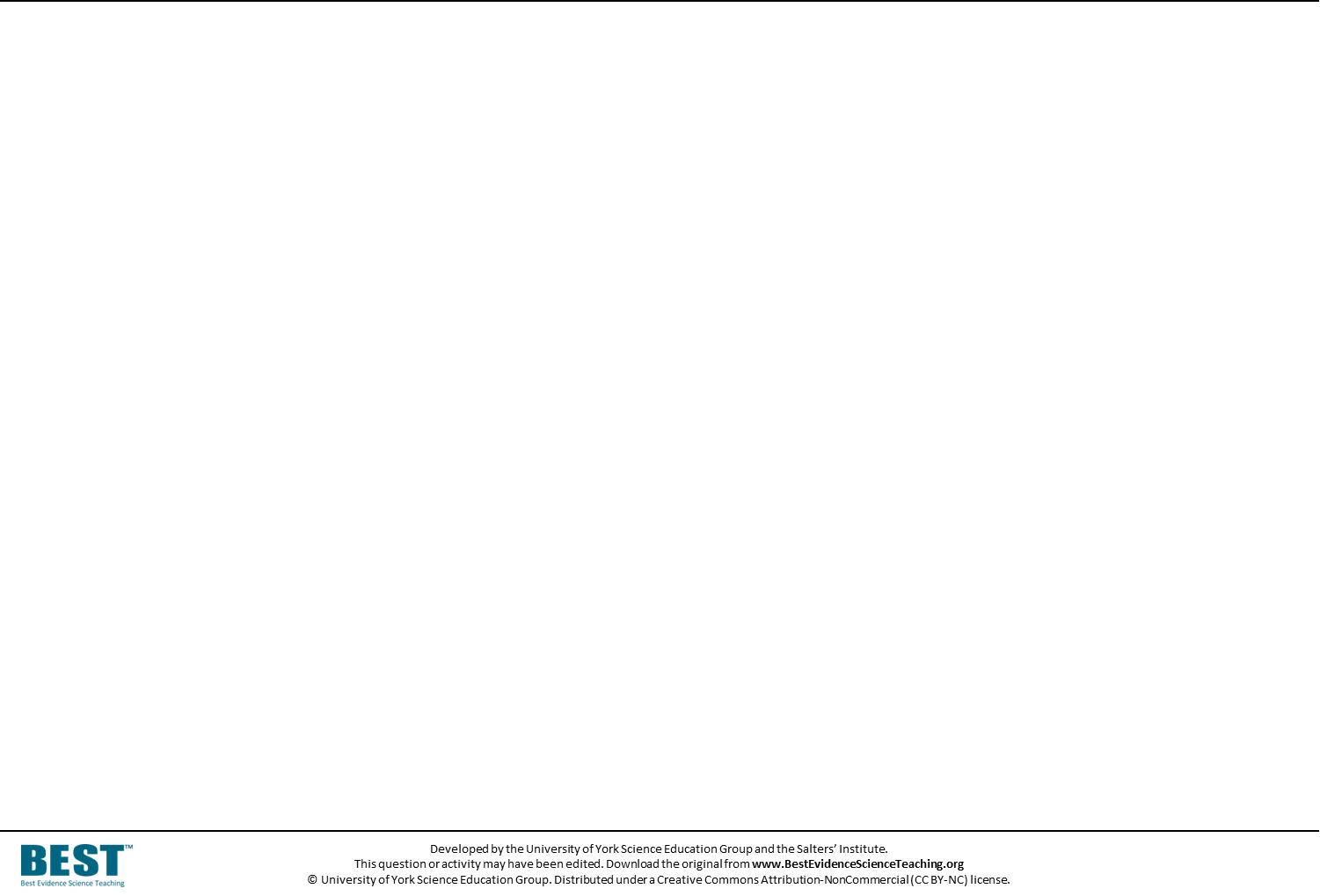 3 Here is a block of copper at room temperature.
	Which statement best describes it?
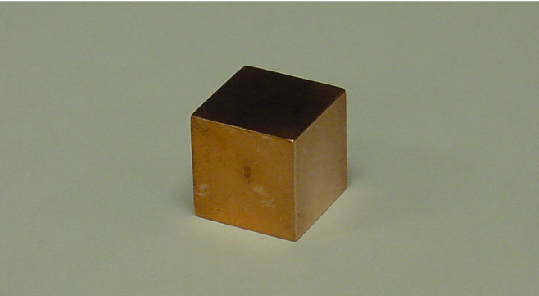 It is made of particles which are hard – like tiny bits of solid
A
There are particles in rows surrounded by solid copper
B
It is made of particles which are not like bits of solid copper
C
It does not have any particles
D
Particle model SL
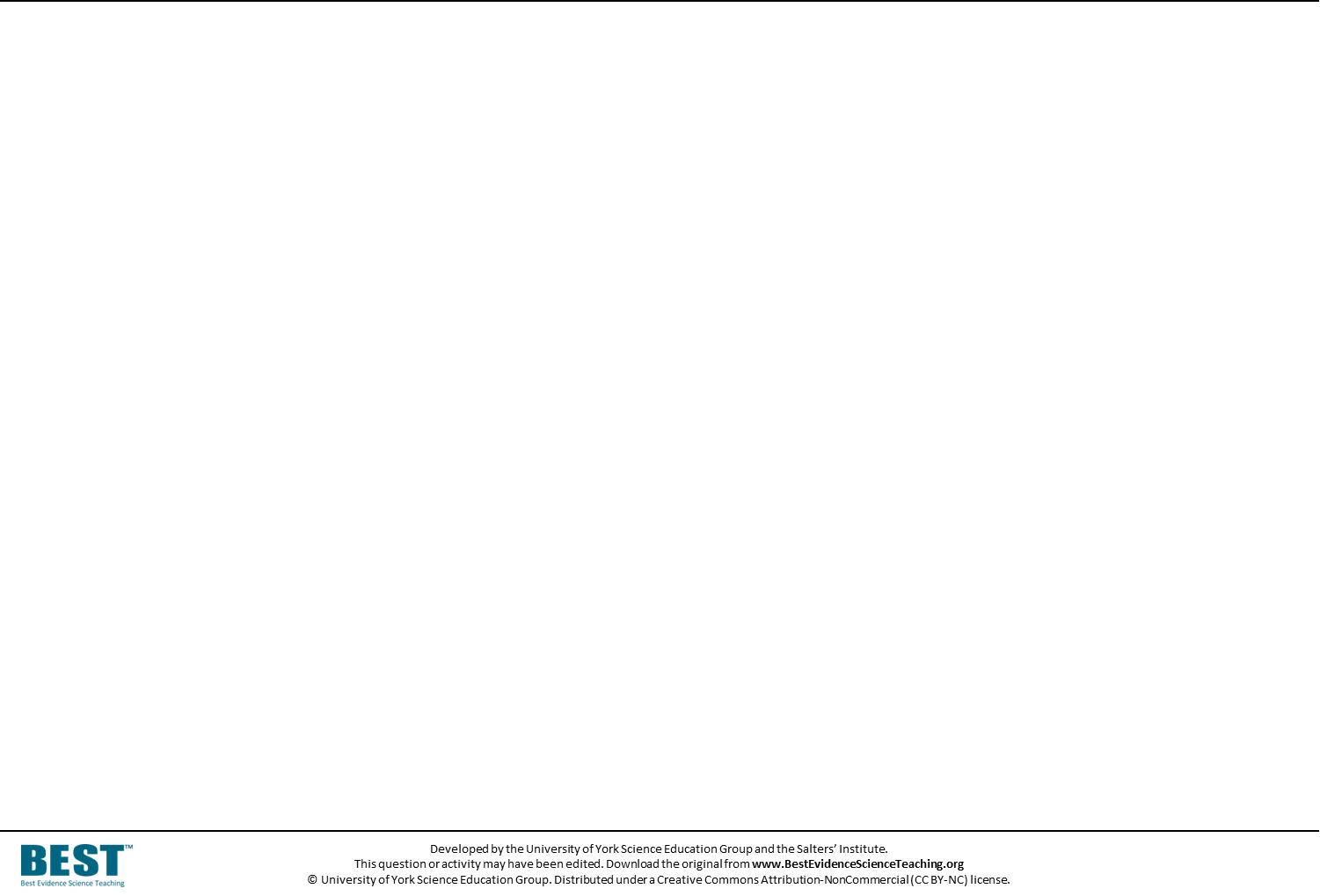 4 	Here is some water at room temperature.
	Which statement best describes it?
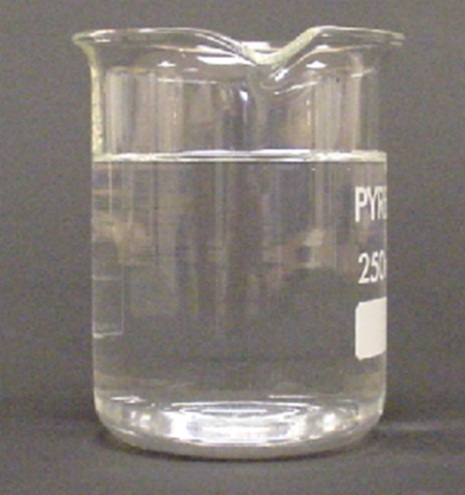 It is made of particles which are not like bits of liquid
A
It does not have any particles
B
There are particles dotted about surrounded by liquid water
C
It is made of particles which are runny, like drops of liquid
D